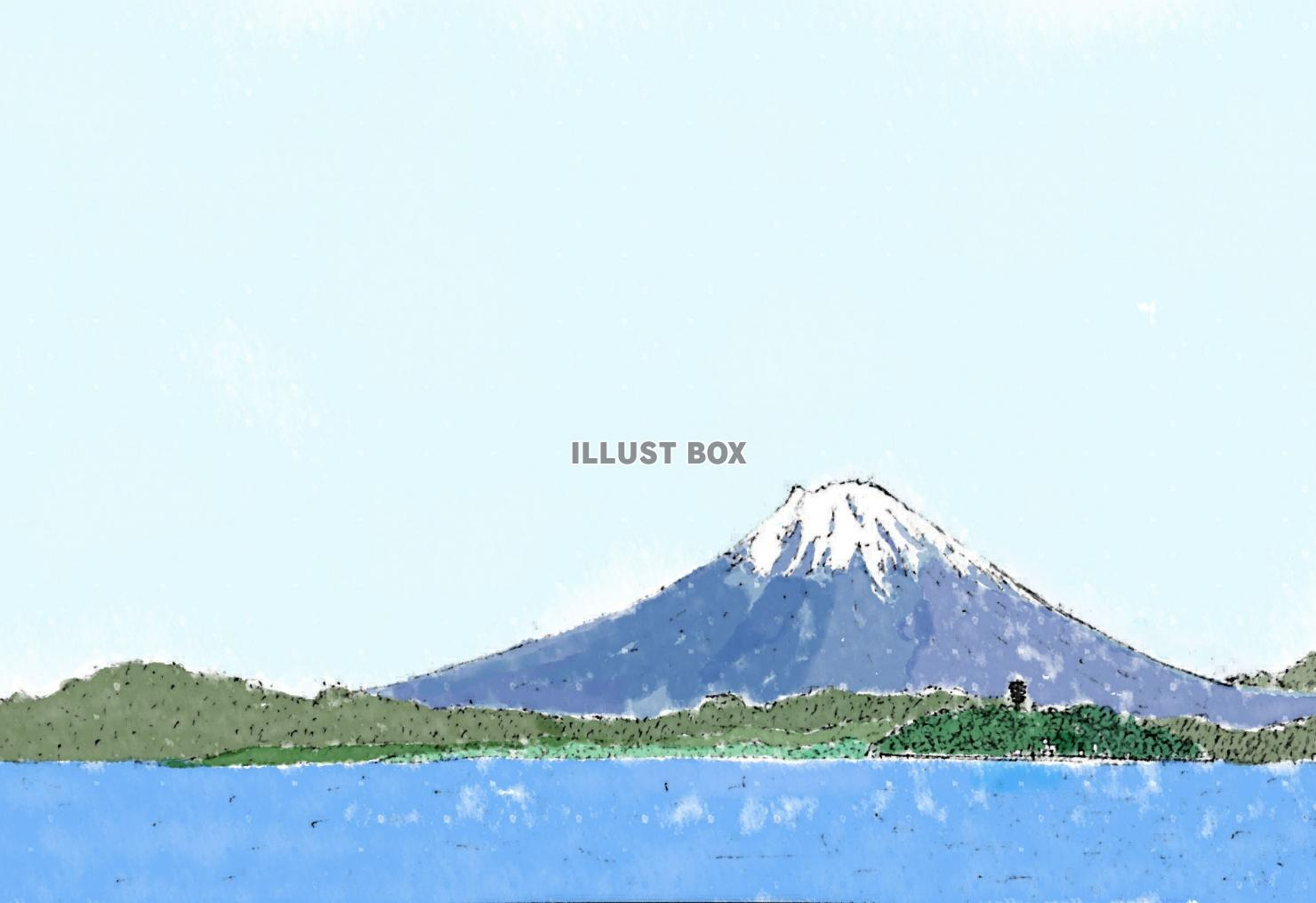 じゃぱカル　Japanese cultureをつむぐ
～りんりん日記～